تغذیه کودک 6 ماه تا 5 سال
ارائه دهنده : مریم آزادی
تغذیه کودک 6 ماه تا یکسال
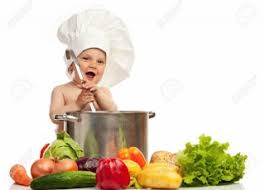 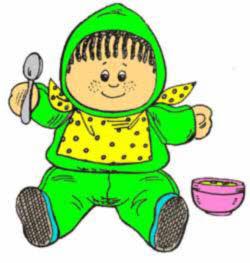 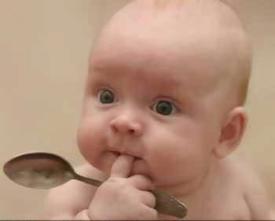 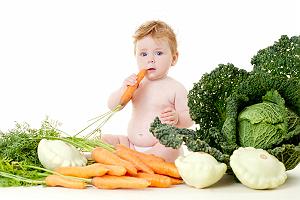 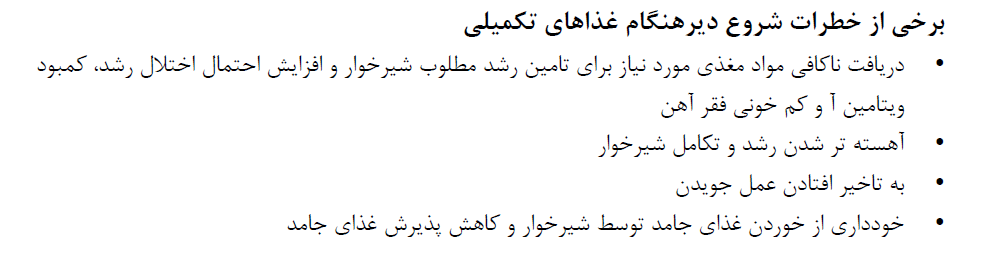 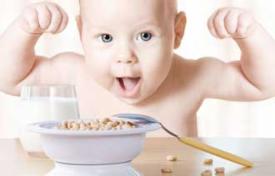 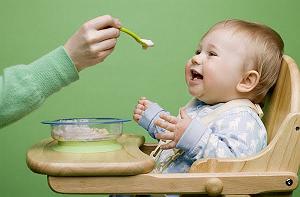 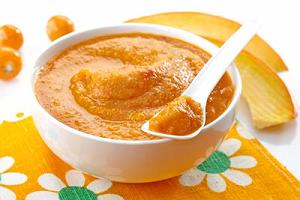 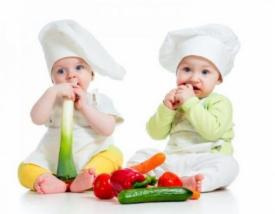 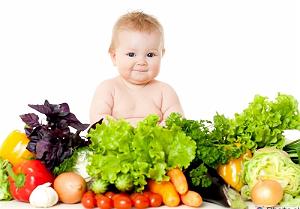 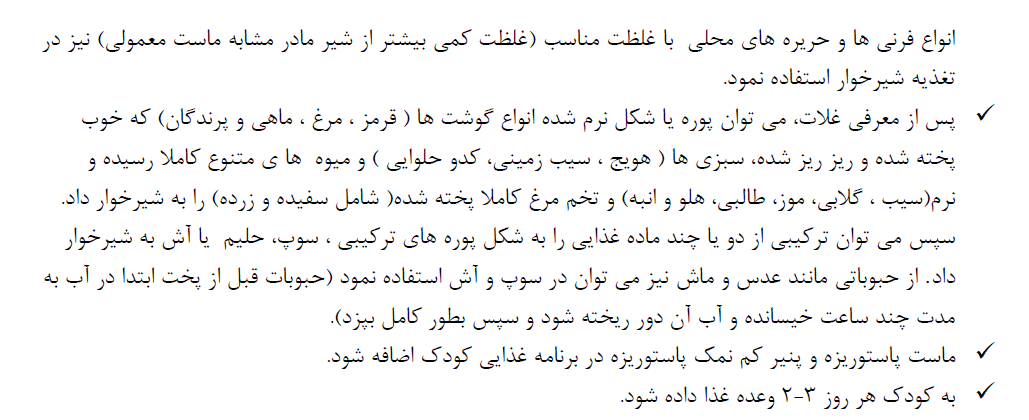 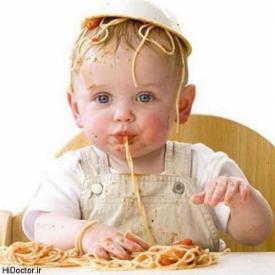 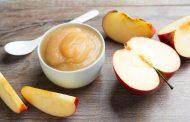 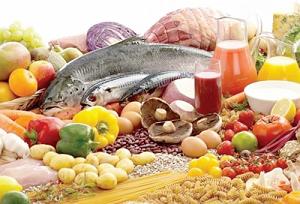 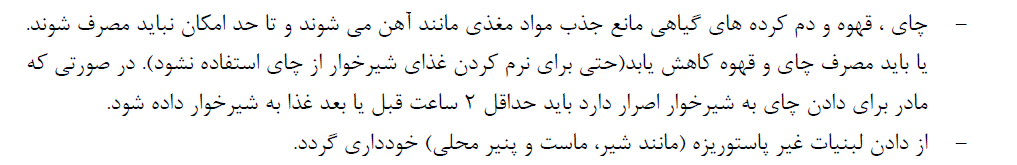 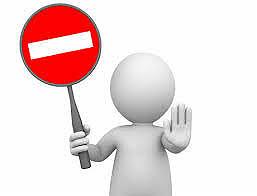 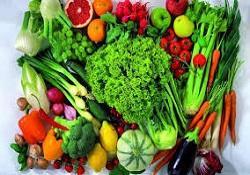 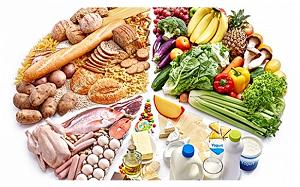 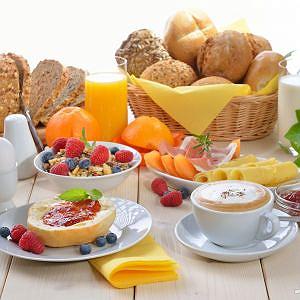 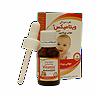 تغذیه کودک 1 تا 2 سال
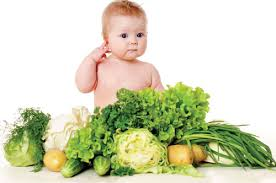 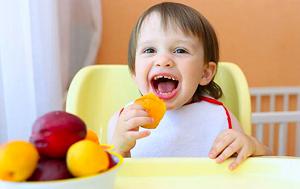 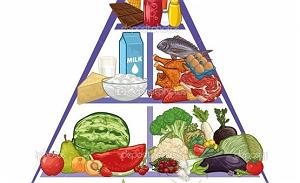 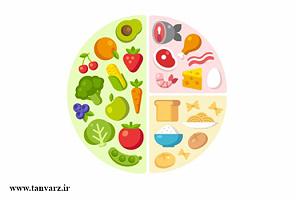 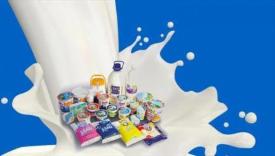 تغذیه کودک 3 تا 5 سال
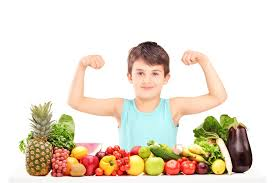 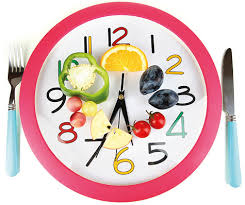 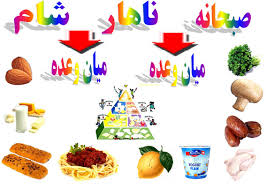 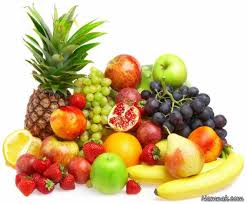